New Jersey’s Preliminary Analysis of EPA’s 2017 AirToxScreen
April 7, 2022
NJDEP - Division of Air Quality
1
AirToxScreen Background
AirToxScreen is a screening-level characterization of air toxics across the nation
Nationwide assessment with census tract resolution
Cancer and noncancer risk estimates for about 140 HAPs with health data based on chronic exposures
Ambient concentration estimates for 180 Clean Air Act HAPs plus DPM

AirToxScreen Uses
To identify locations of interest for further study
To prioritize pollutants and emission sources
To inform monitoring programs
2
New Jersey’s Air Toxics of Concern
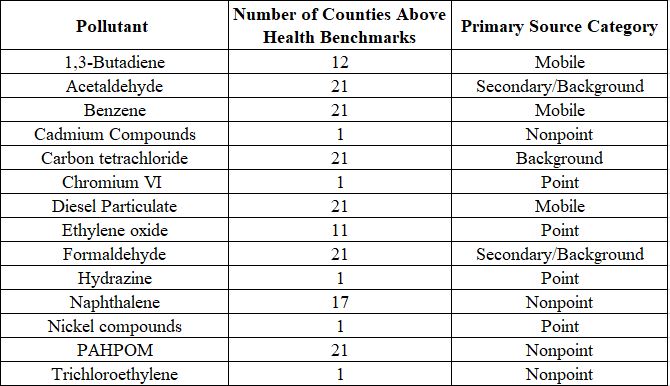 3
4
2017 AIRTOXSCREEN Pollutant Contribution to Cancer Risk without Diesel
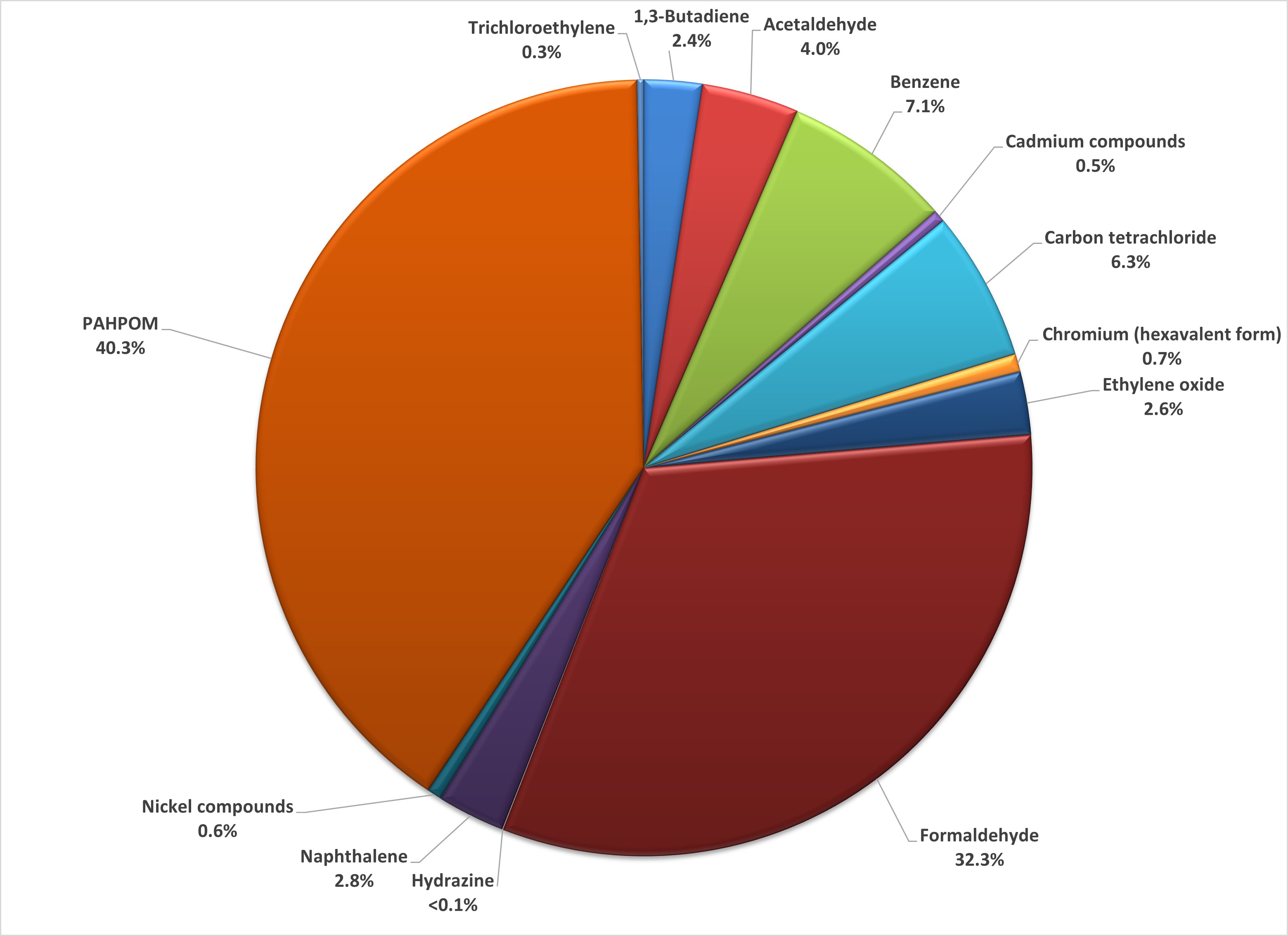 5
2017 AIRTOXSCREEN Pollutant Contribution to Cancer Risk for New Jersey
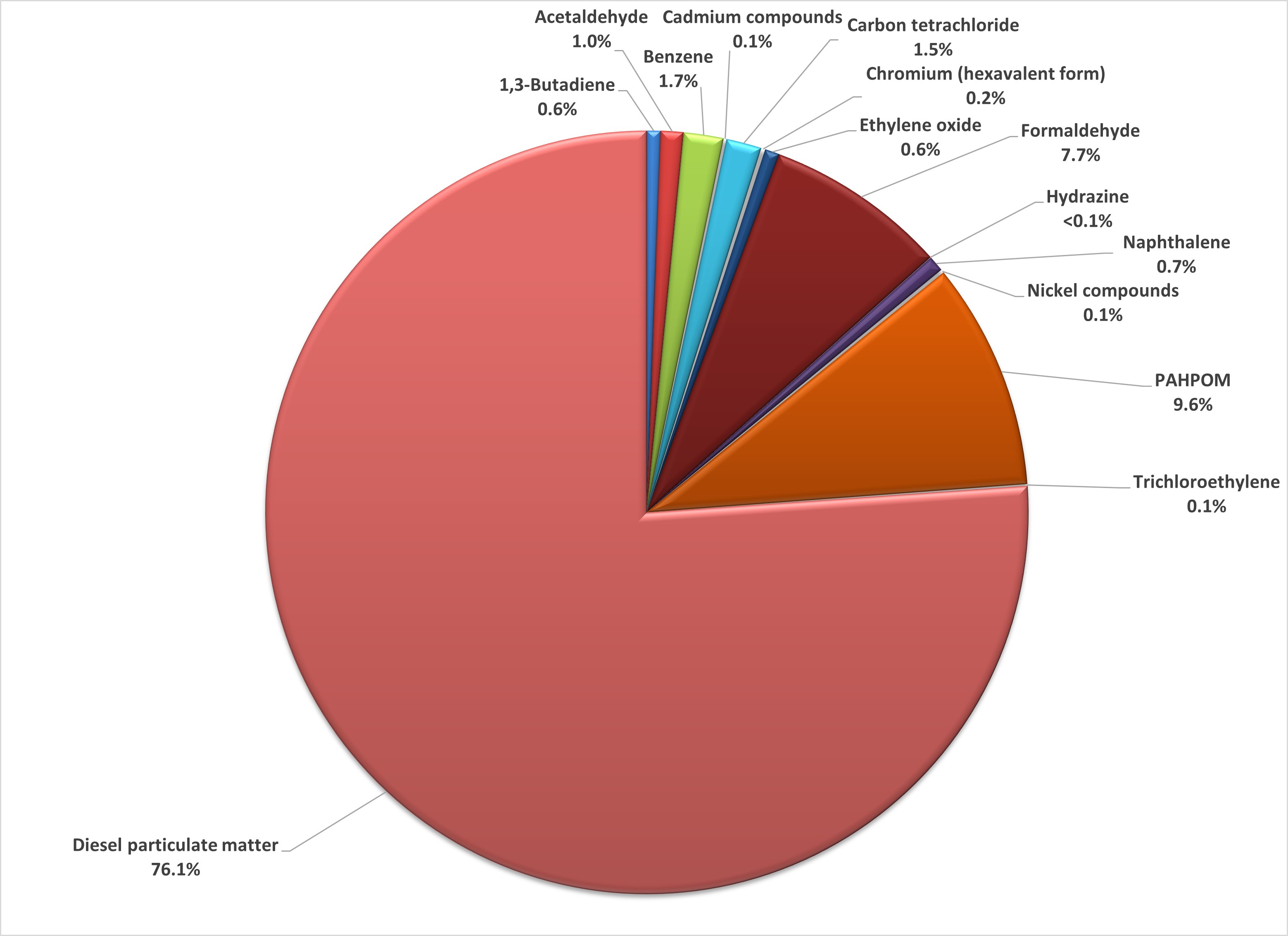 6
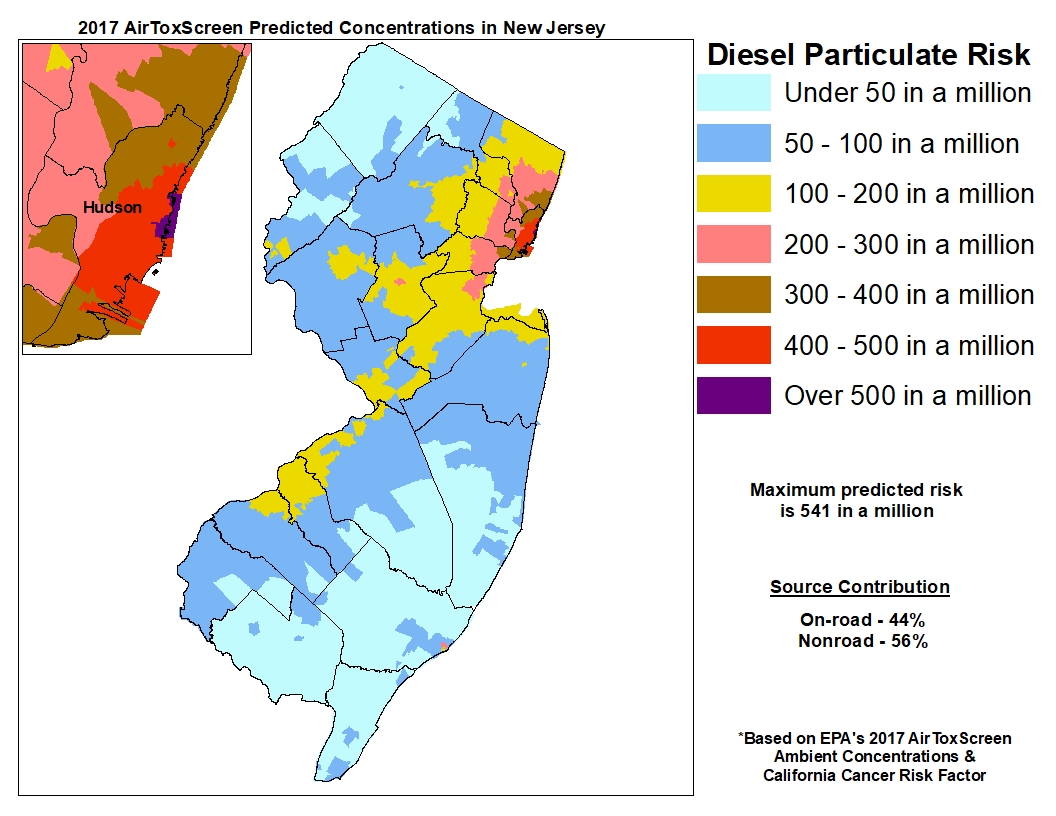 7
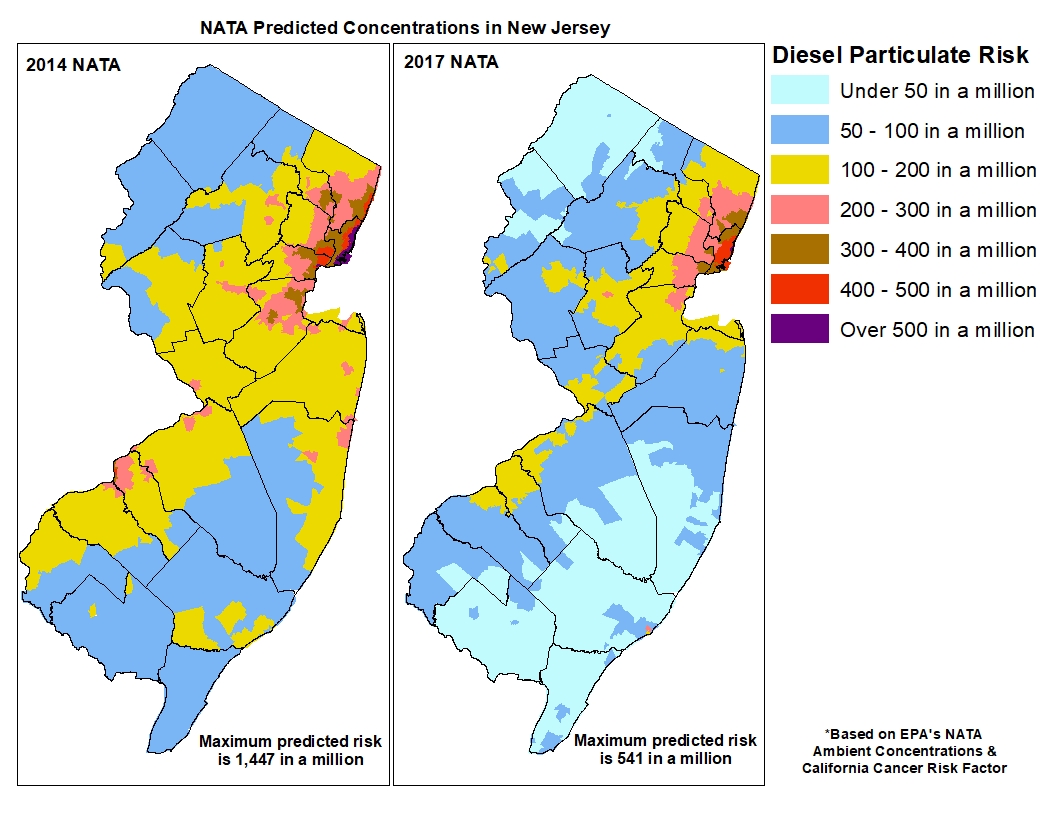 8
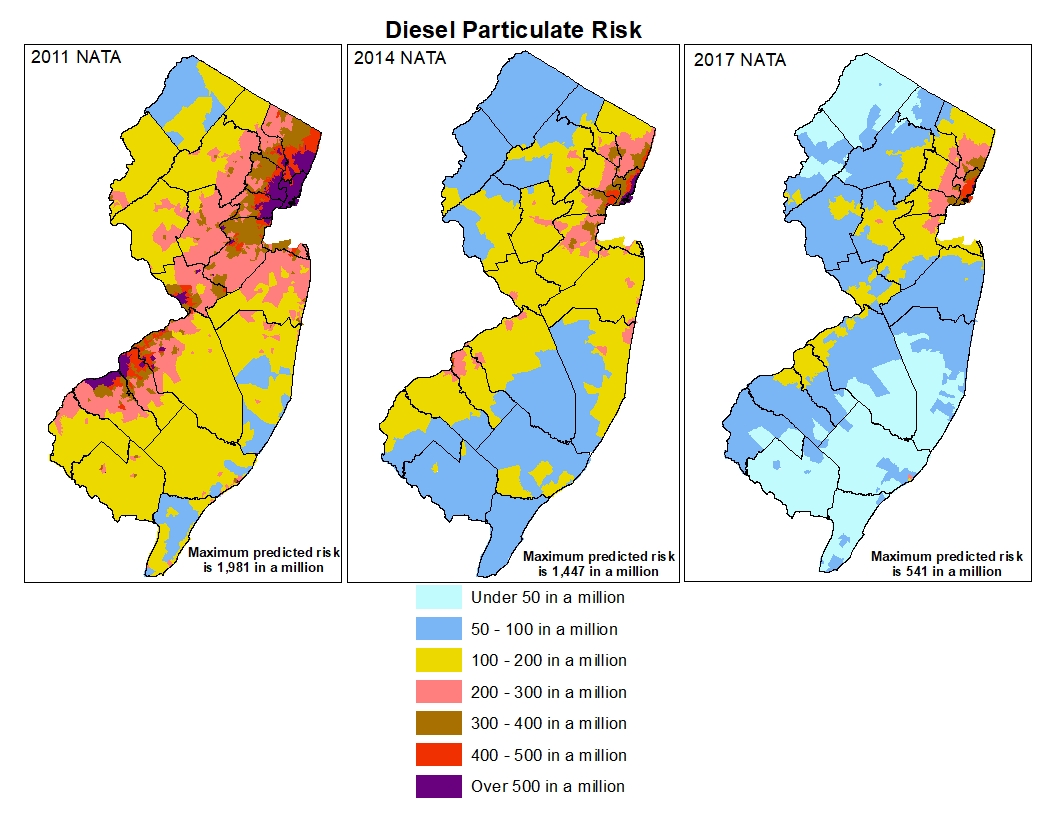 9
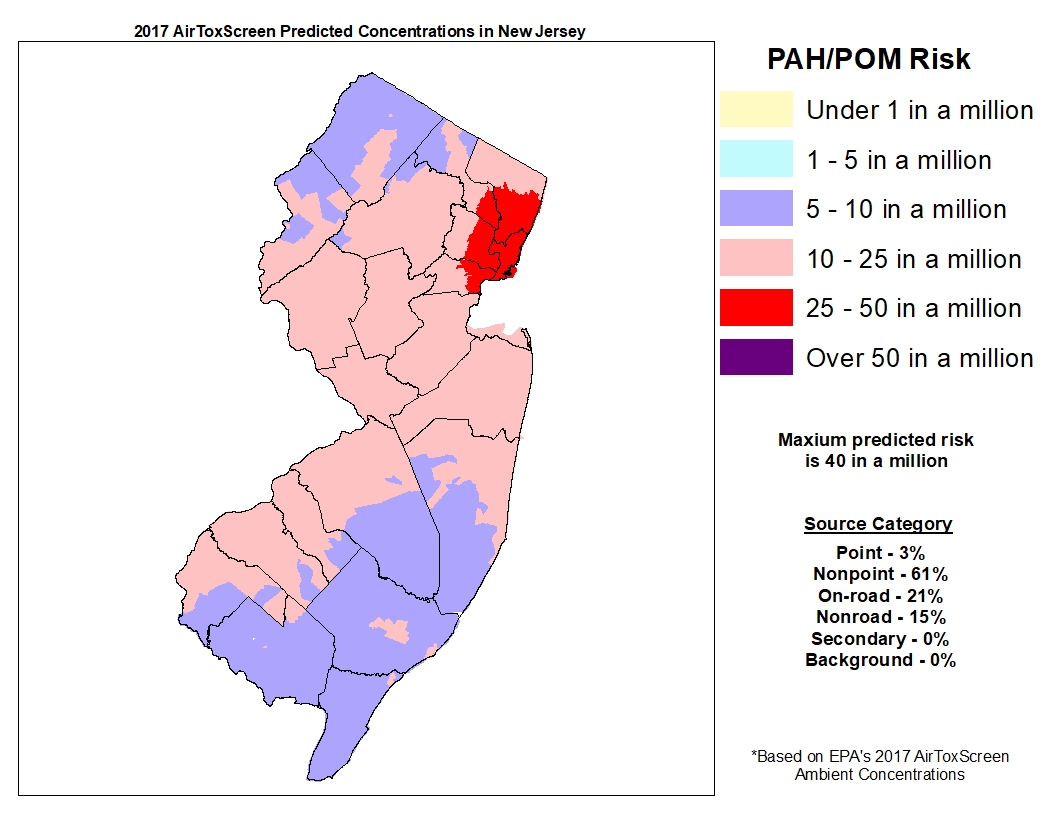 10
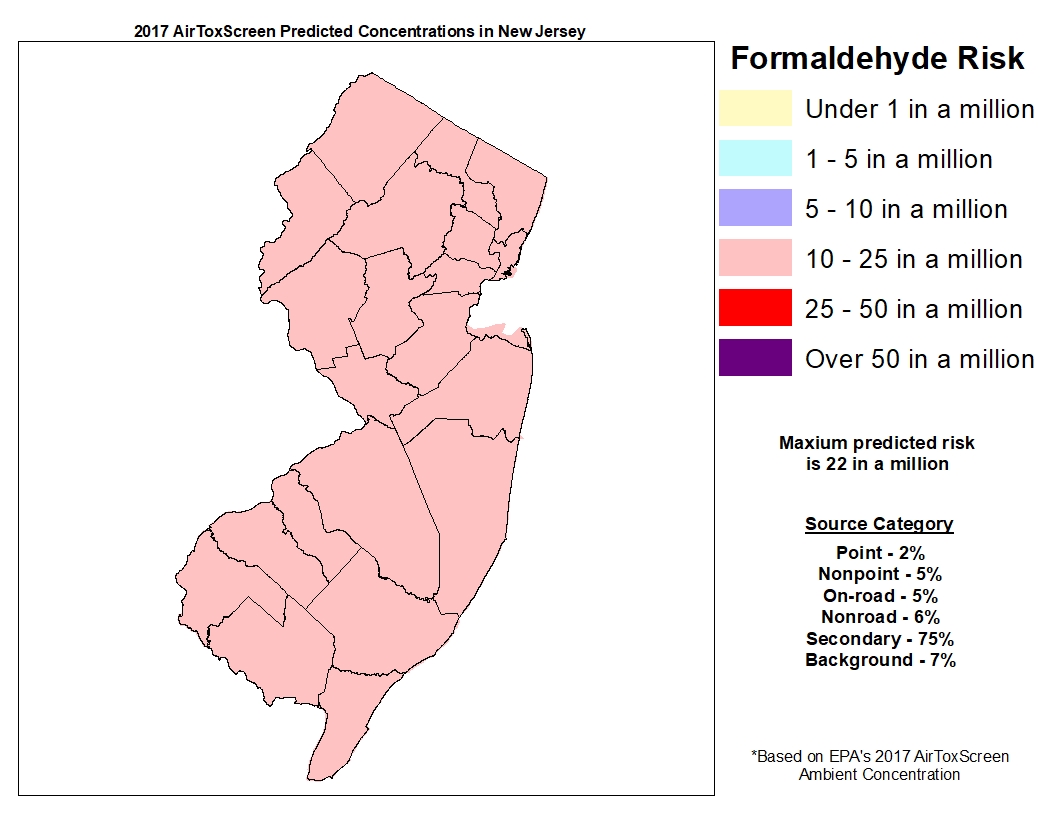 11
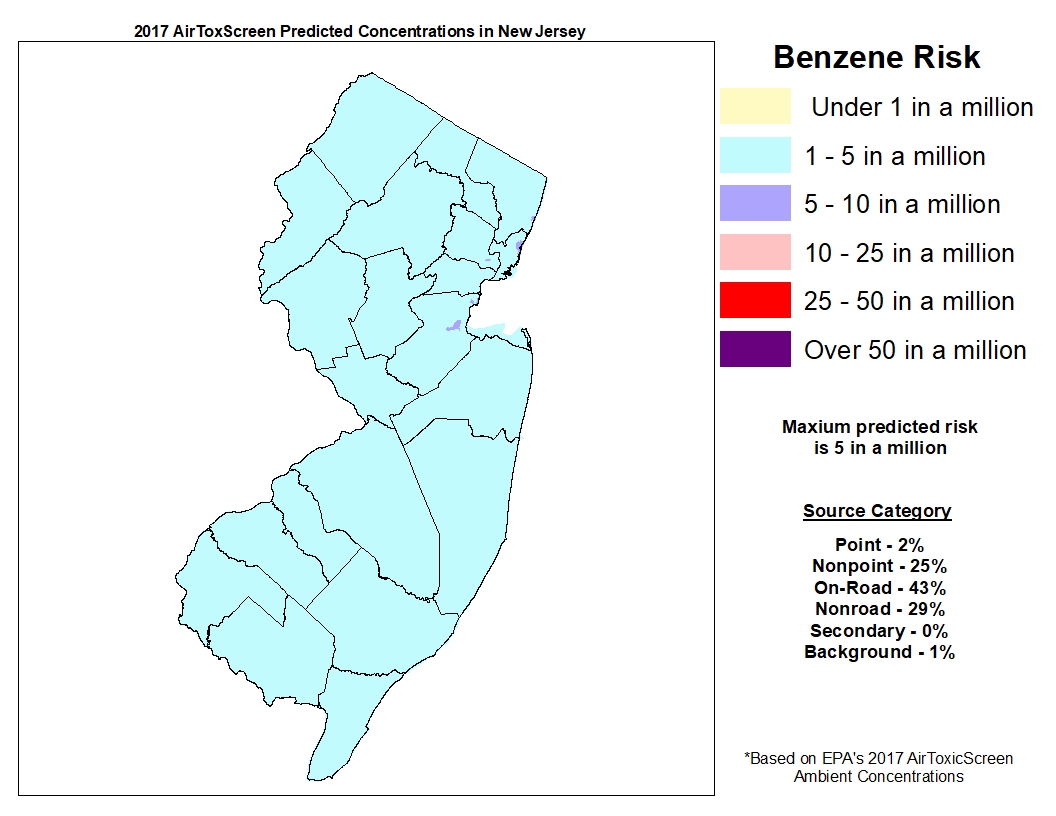 12
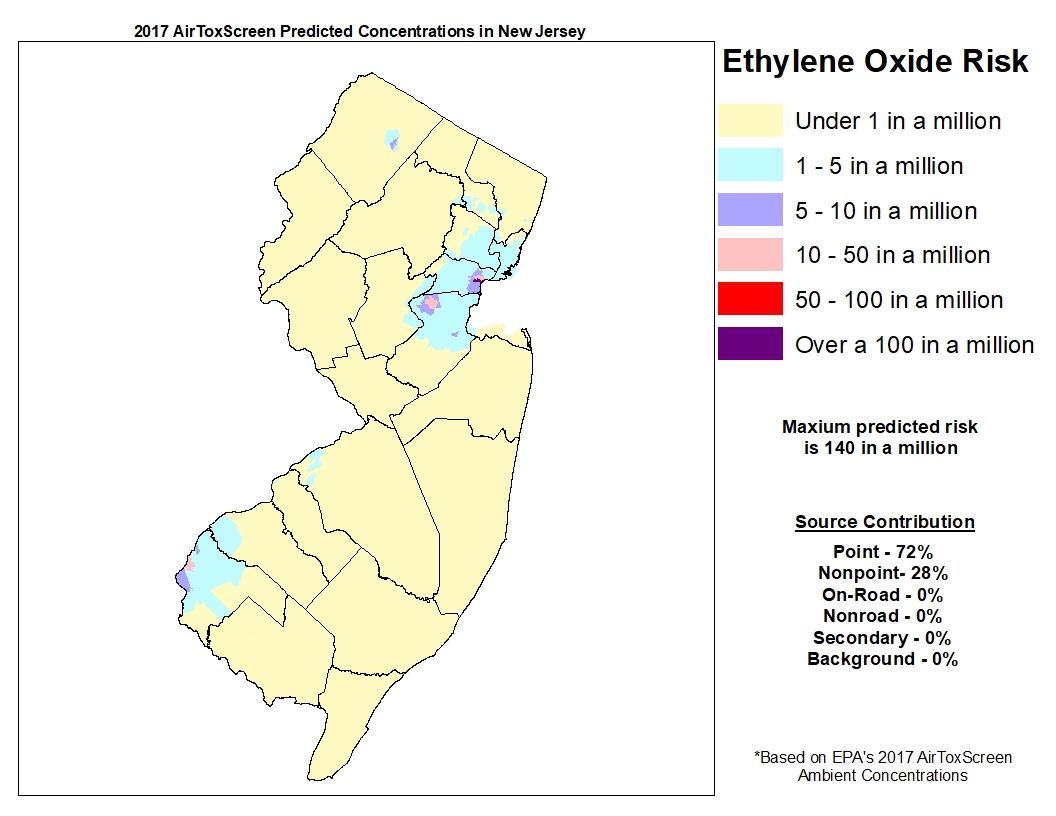 13
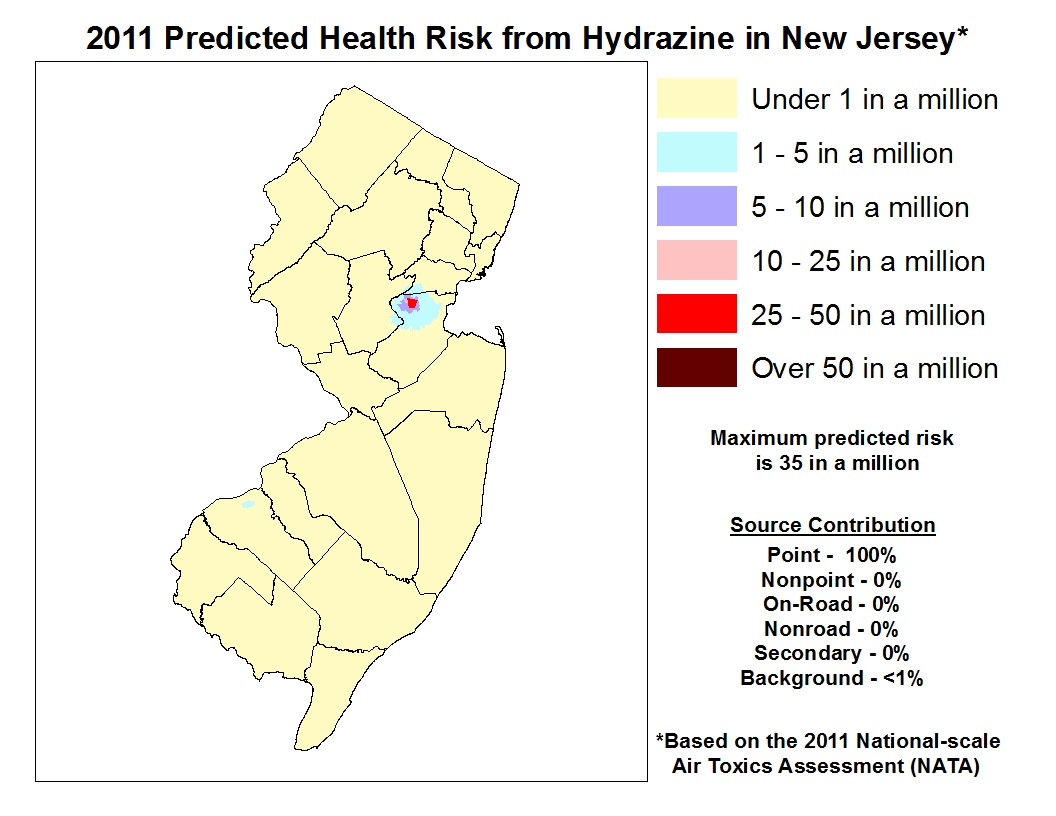 14
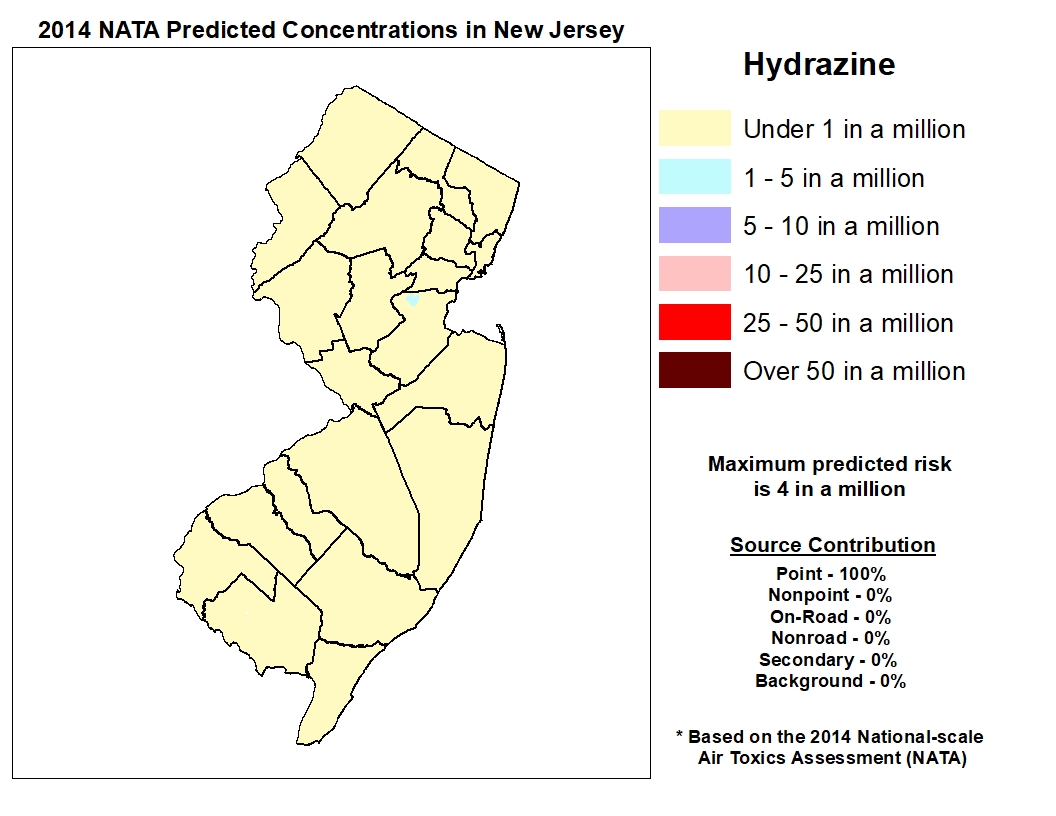 15
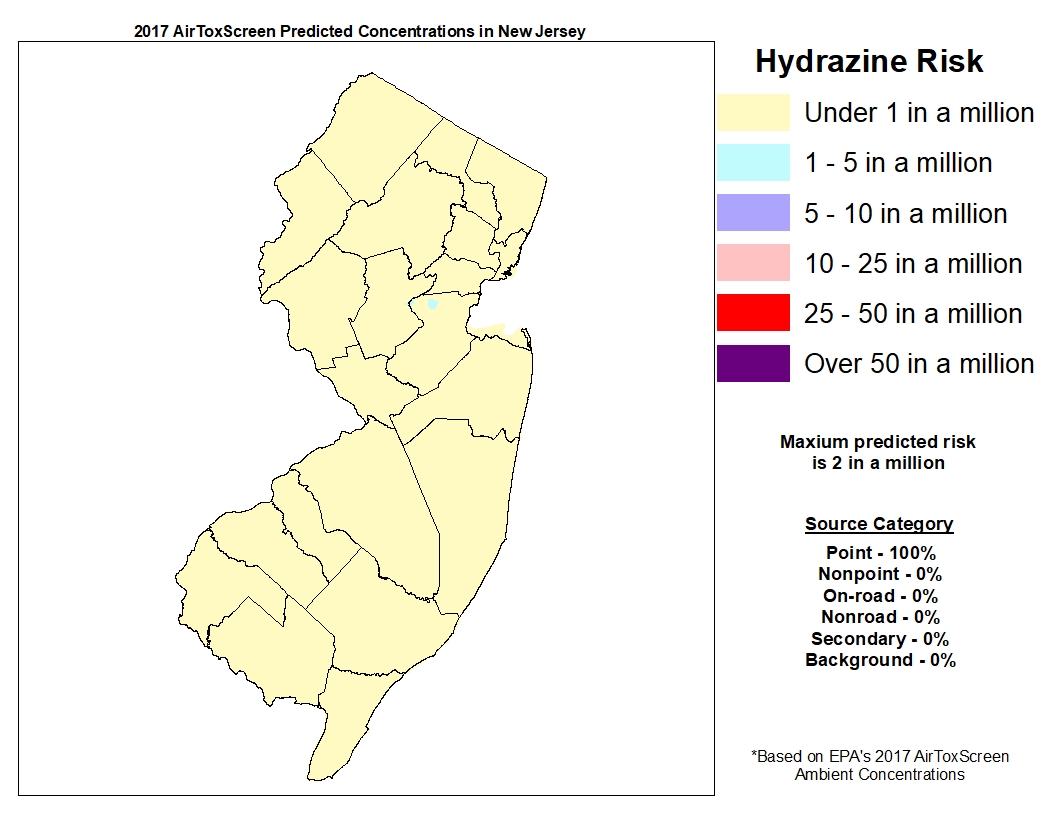 16
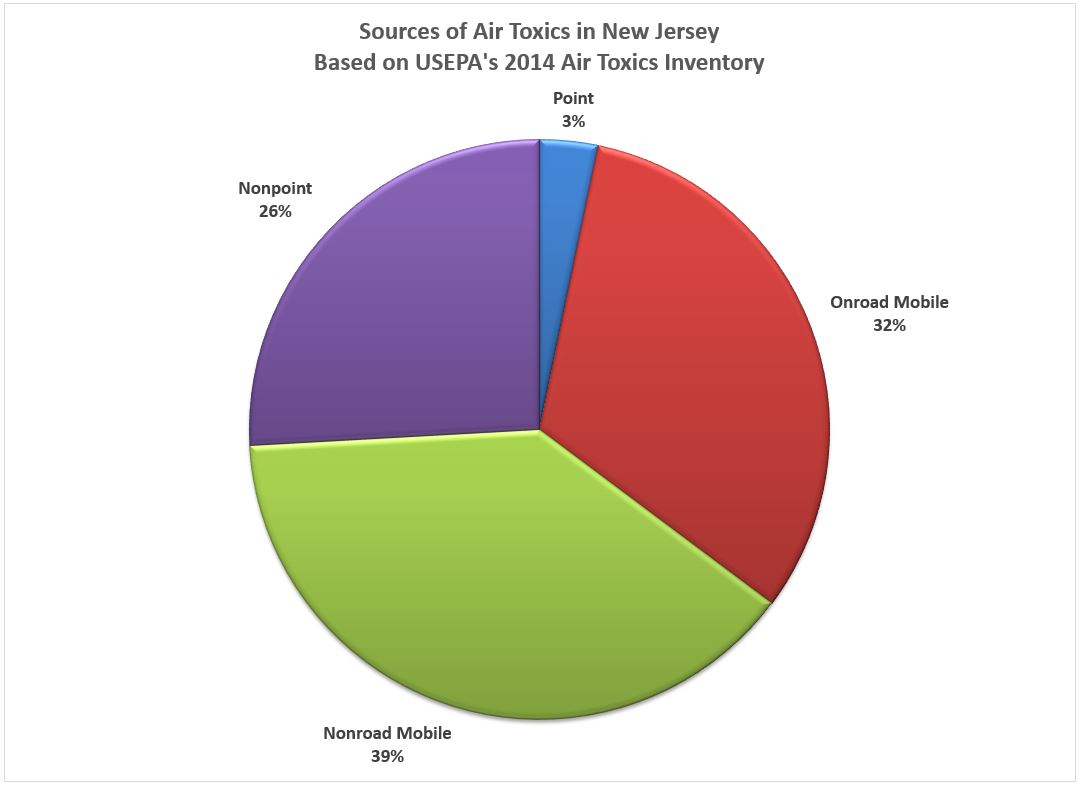 Note: Pie chart based on 2014 emissions data. Waiting on EPA to release 2017 source contribution emissions data.
17
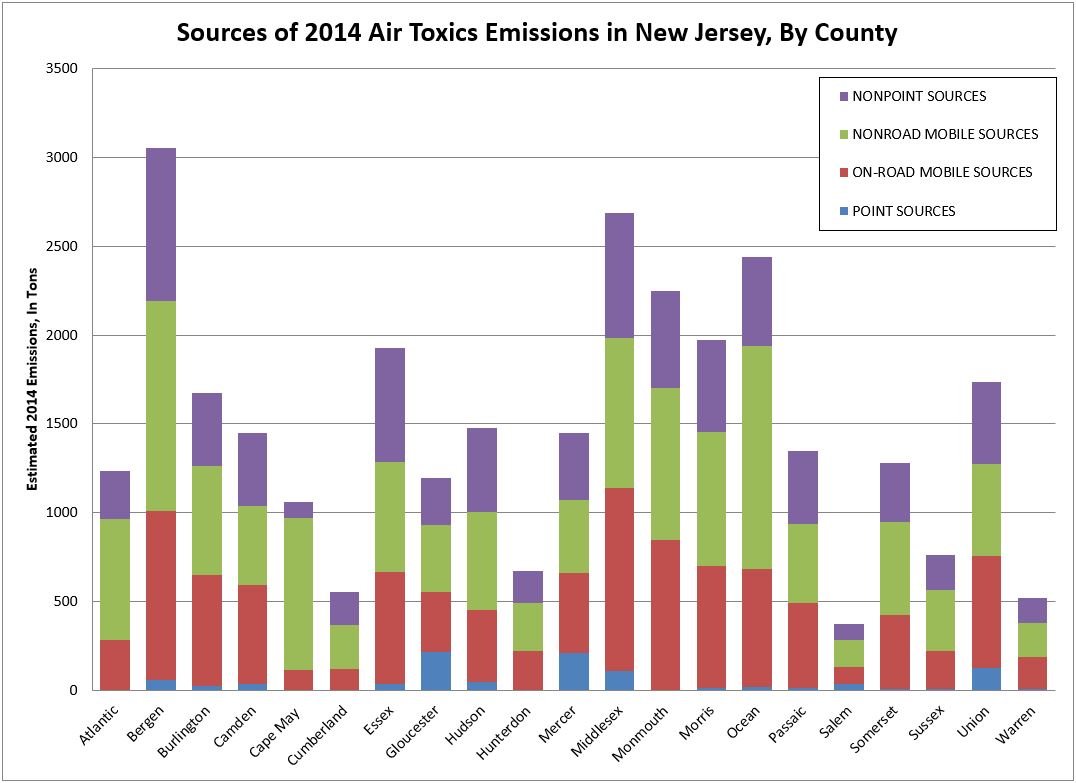 Note: Based on 2014 emissions data. 
Waiting on EPA to release 2017 source 
contribution emissions data.
18